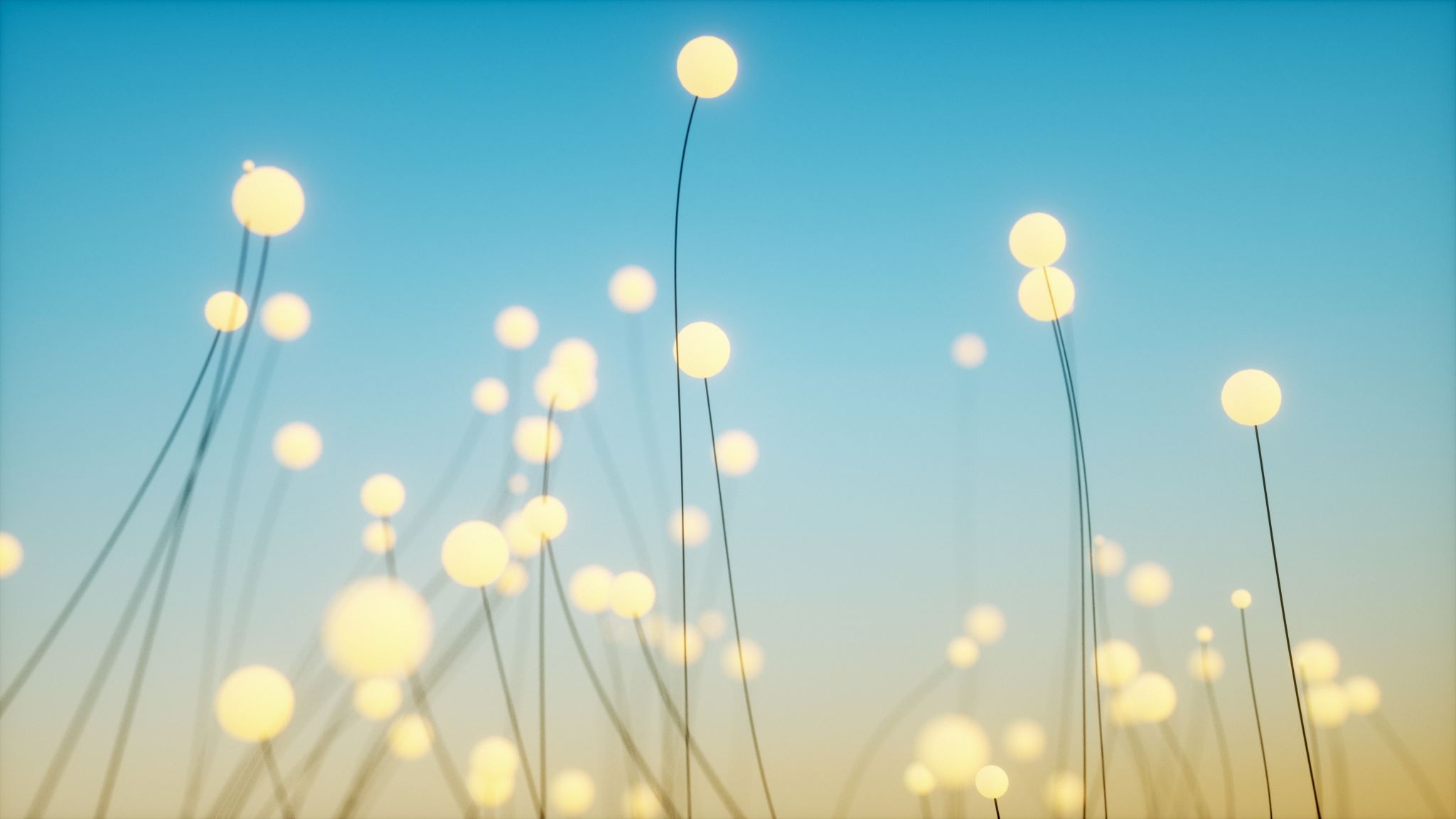 Раст и развиток кај човекот
Тема 2Б: 6.5. Растење
Моето растење- пубертет
Сите знаеме дека од самото раѓање,, па до смртта човекот поминува низ голем број на промени 
Промените можат да се поделат во неколку периоди:
Доенче (0-1 год.)
Детство (1-13)
Рана младост (13-15)	 Појава и траење на пубертет
Адолесценција (15-20)
Зрелост
Старост
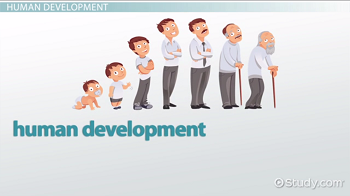 Еден посебен период од развитокот на човекот е и Пубертетот
Пубертет е период кој го обележува зголеменото лачење на хормоните од половите жлезди
Да повториме! Кои се машки и женски полови жлезди? Како се викаат клетките кои ги создаваат половите жлезди? Како се викаат материите кои ги лачат овие жлезди?
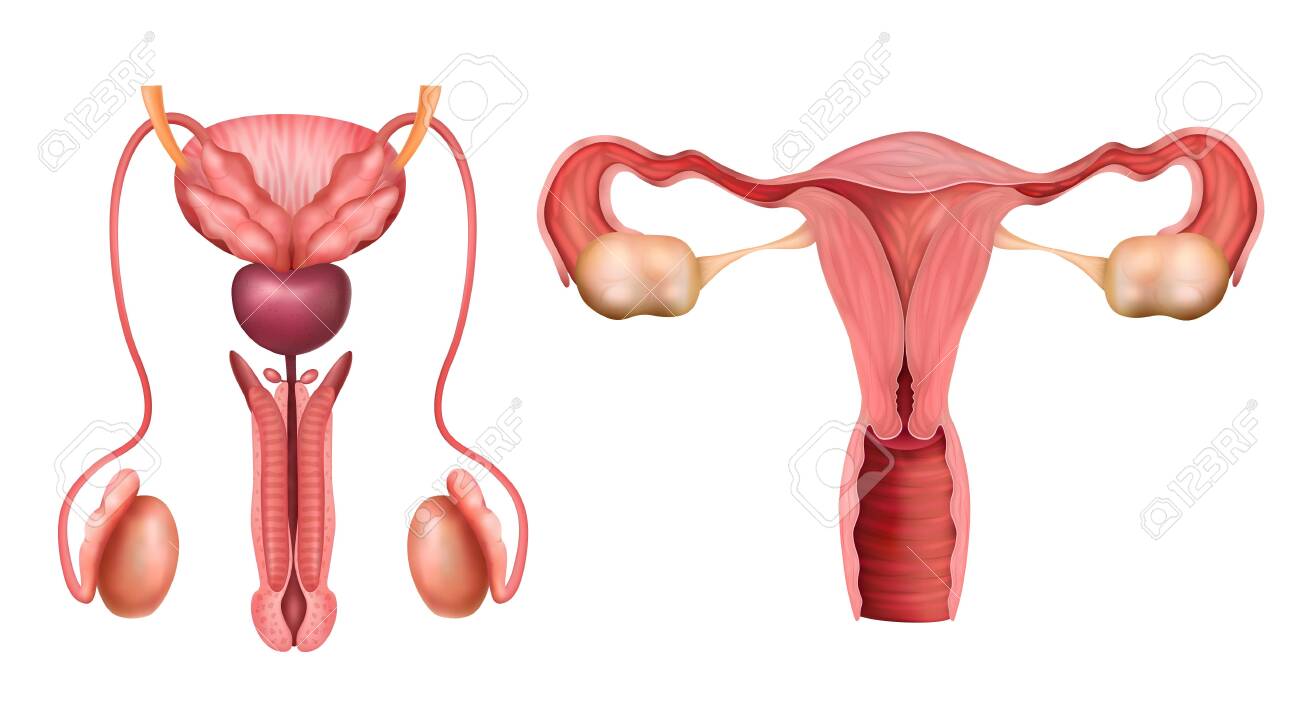 За време на пубертетот момчињата и девојчињата поминуваат низ одредени промени.
Промени кај момчињата:
Пубертетот започнува меѓу 12 и 18 година
Промени во гласот
Се зајакнуваат мускулите
Се развиваат рамениците
Се стеснуваат колковите
Се зајакнуваат влакната на лицето и брадата
Се зголемува покриеноста со влакна на одредени делови на телото
Половите жлезди создаваат зрели полови клетки
За време на пубертетот момчињата и девојчињата поминуваат низ одредени промени
Промени кај девојчињата
Пубертетот започнува меѓу 10 и 16 година
Растат градите 
Се стеснуваат рамениците
Се заоблуваат колковите ( се шири карлицата)
Влакната се потенки и покриваат некои делови од телото ( под пазувите)
Се појавува за првпат месечевиот циклус – менструација ( половите жлезди создаваат зрели јајце клетки)
Како резултат на лачењето на поголеми количини на полови хормони покрај промени кои се видливи на телото кај момчињата и девојчињата ,  се појавуваат и промени во однесувањето
За повеќе на страна 100 од учебникот..					





						Изработил
						Митко Јанески
						наставник во 
					     ОУ „Даме Груев“- Битола